NIKL
Nguyen My Ngan, 4.B
Úvod
Je přechodný prvek VIII.B skupiny
Předměty ze slitin niklu se podařilo nalézt v Číně a jejich stáří je více než 2 000 let.
Již v roce 235 př. n. l. byly v Číně vyráběny mince z niklu
 Nikl byl objeven roku 1751 německým chemikem baronem Axelem Frederikem Cronstedtem při pokusech o izolaci mědi z rudy.
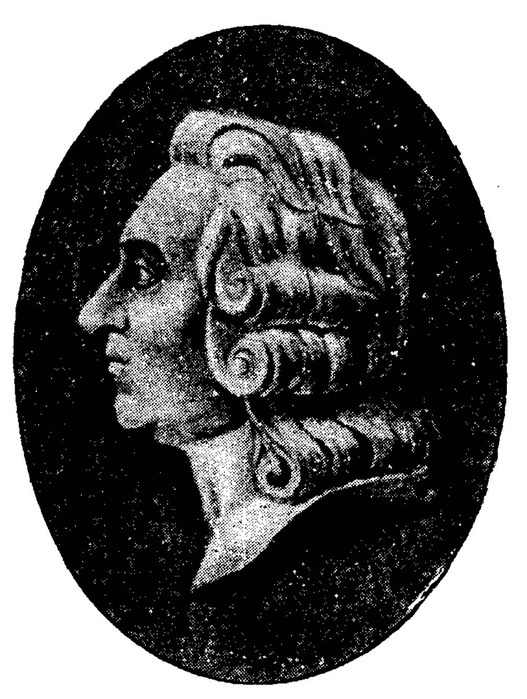 Poloha v periodické tabulce
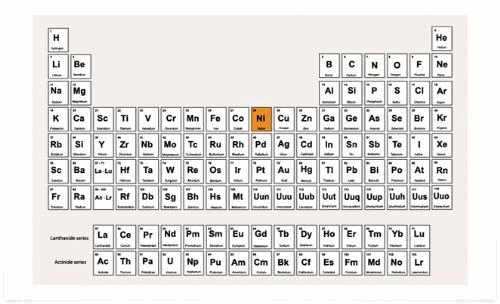 Výskyt
Uměle se nevyrábí, k nejdůležitějším rudám niklu patří:
Millerit – NiS: žlutá nebo šedá, tvrd. 3-3,5
Nikelin – NiAs:  měďeně červená, tvrd. 5-5,5
Breithaupit - NiSb: červená až purpurověčervená barva, tvrdost 5,5)
Chloantit - NiAs2
Gersdorfit - NiAsS: stříbrný až ocelově šedá, tvrd. 5,5
Smaltin - (Ni, Co, Fe)As2
Ullmanit - NiSbS
Dále annabergit, limonit (hnědel), polydymit, pentlandit aj.
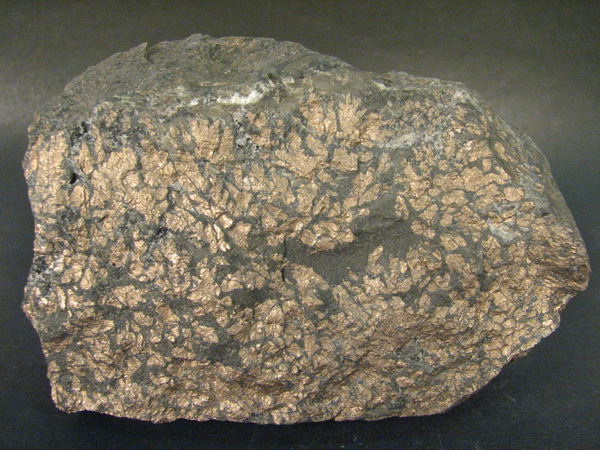 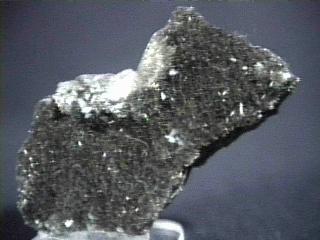 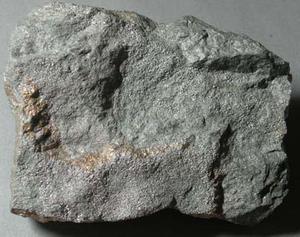 Millerit – NiS
Nikelin – NiAs
Gersdorfit - NiAsS
Obvykle v oxidech ve směsi s železem v rudách:
Limonit - (Fe, Ni)O(OH)
Garnierit - (Ni, Mg)3Si2O5(OH)
Nebo jako pentlandit - (Ni, Fe)9S8 - sulfid nikelnato-železitý
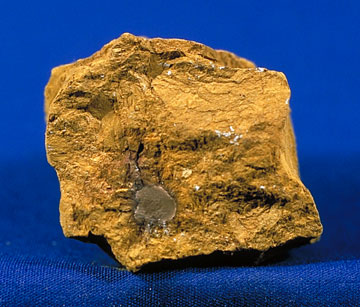 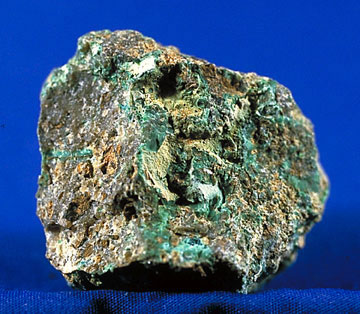 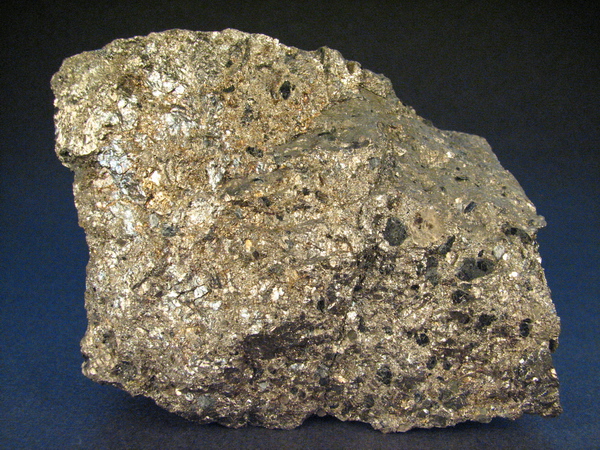 Pentlandit
Garnierit
Limonit
Výroba
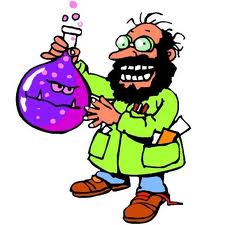 Mondův proces
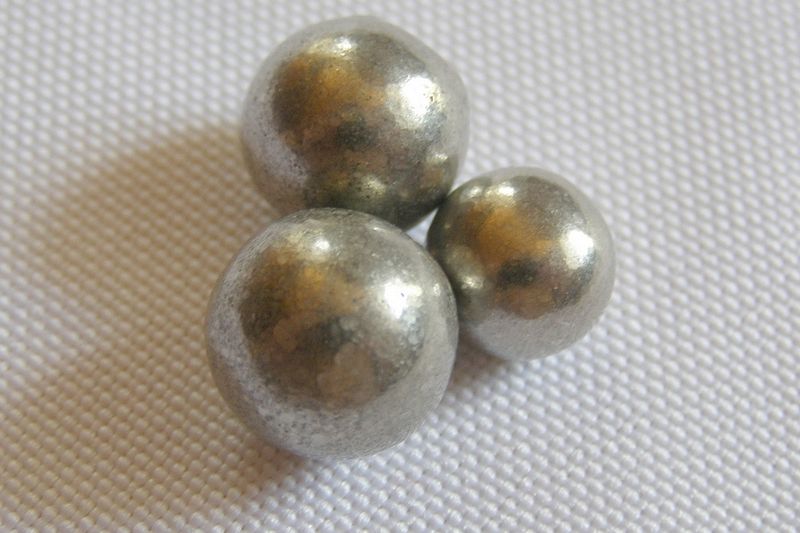 Proces má tři kroky:
1. Oxid nikelnatý je redukován vodíkem ze syntetického plynu při teplotě 200 °C
	NiO (s) + H2 (g) → Ni (s) + H2O(g)
2. Surový nikl reaguje s nadbytkem oxidu uhelnatého za vzniku karbonylu niklu při teplotě 50-60 °C
	Ni (s) + 4 CO (g) → Ni(CO)4 (g)
3. Směs oxidu uhelnatého a karbonylu niklu je zahřáta na 230 °C. Tetrakarbonyl niklu se rozloží na oxid uhelnatý a čistý nikl
	Ni(CO)4 (g) → Ni (s) + 4 CO (g)

Proces byl vyvinut Ludwigem Mondem v roce 1899,slouží k přípravě velmi čistého nikluz jeho oxidů.
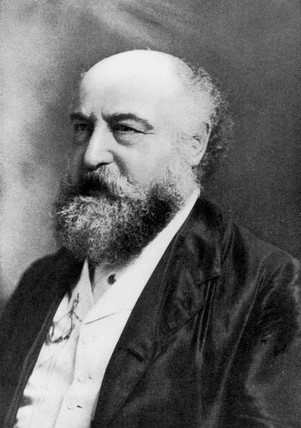 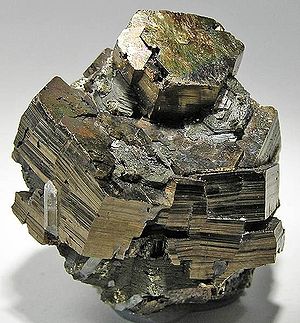 pyrrhotin
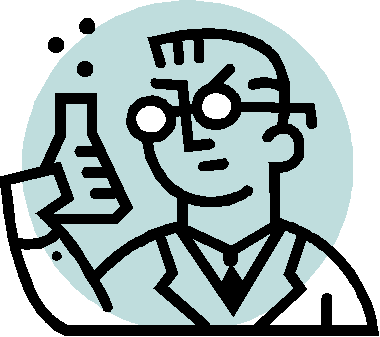 Příprava
Ni + F2 55 ° C / pomalé → NiF2Ni + Cl2 EtOH / 20 ° C → NiCl2Ni + Br2 červené teplo → NiBr2NiCl2 + 2NaI → NiI2 + 2NaCl

(zdroj webová stránka v angličtině: http://wwwchem.uwimona.edu.jm/courses/nickel.html)
Vlastnosti
Užití niklu a jeho sloučenin
Primární použití niklu je k přípravě slitin, jako jsou nerezové oceli, které představují přibližně 67% všeho niklu používaného k výrobě. 
Slitiny: 	alpaka: (Ni, Zn, Cu)
		konstantan 40% Ni, 60% Cu a 				další.
Největší použití nerezové oceli je ve výrobě kuchyňských dřezů
Slitina niklu a mědi součástí potrubí používané v odsolování mořské vody
Nikelnatá ocel-výroba pancéřových desek a klenby proti vloupání
Nikelnaté slitiny jsou zejména ceněny pro svou pevnost, odolnost vůči korozi a estetickou hodnotu(bílé zlato).
jemně rozptýlený nikl (popř. NiO) slouží jako katalyzátor při ztužování tuků - rostlinné oleje
hydrogenační katalyzátor – Raneyův nikl – příprava tavením niklu s hliníkem
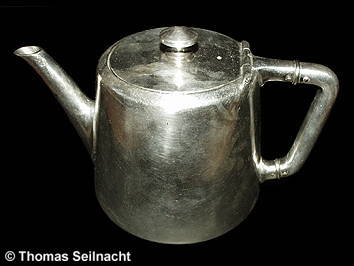 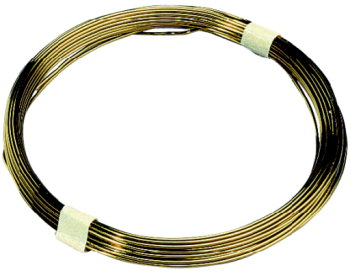 Čajová konev z alpaky
Konstantan
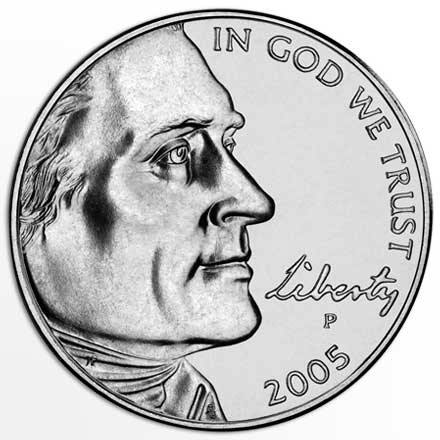 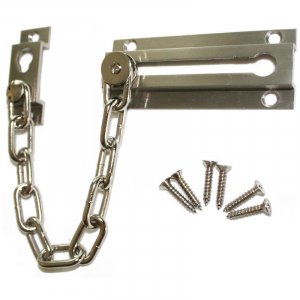 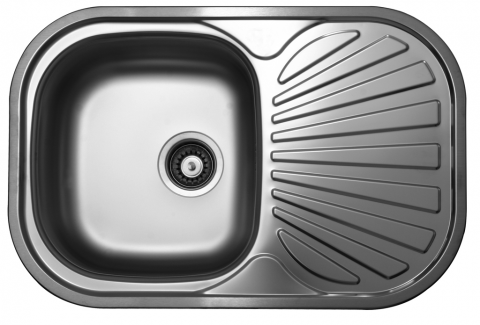 Užití niklu a jeho sloučenin
hydrogenační katalyzátor – Raneyův nikl – příprava tavením niklu s hliníkem
z čistého niklu se vyrábějí jídelní příbory a jiné nářadí pro domácnost
galvanické pokování - ochranný nátěr dalších kovů
Ve formě drátu: sponky, kolíky, bižuterie, chirurgické náčiní
K ražbě mincí, elektrické články s možností mnohonásobného dobíjení(nikl-hydridové baterie)
Doprava a stavebnictví
Ropný průmysl
Stroje a zařízení pro domácnost
Chemický průmysl
Keramika, barvy a barviva(barvení skla na zelenou)
Oxid niklu k barvení porcelánu a elektrod pro palivové články
Uhličitan niklu- keramické barvy a glazury
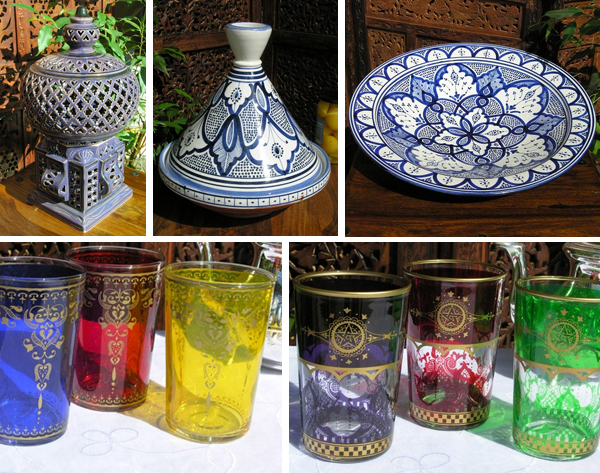 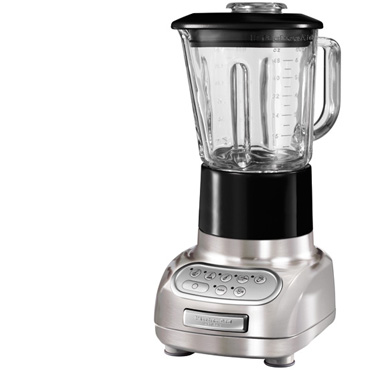 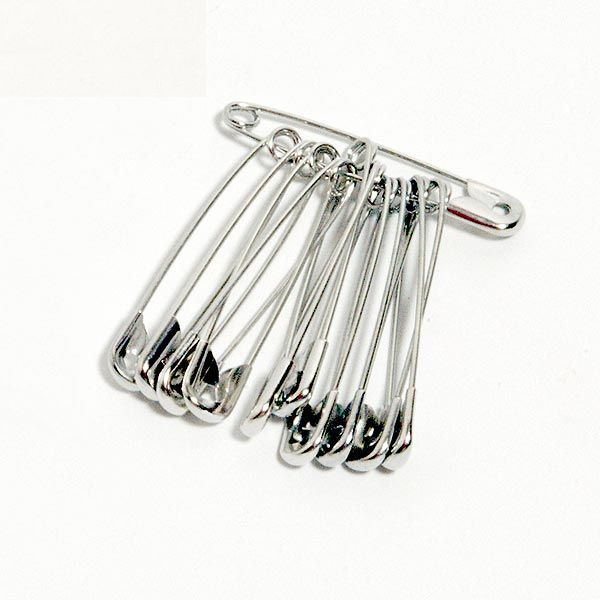 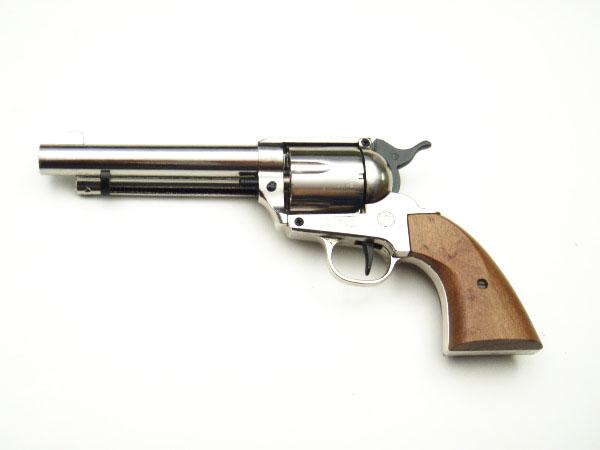 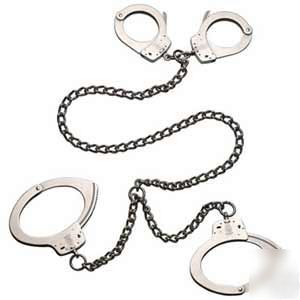 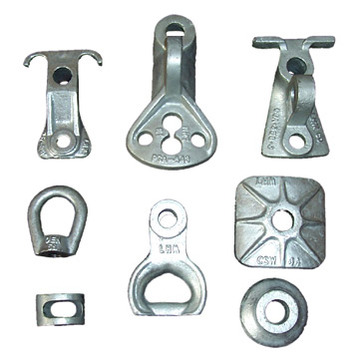 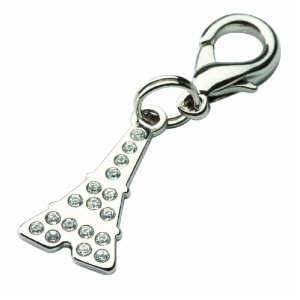 Nikelnaté sloučeniny
Zajímavosti
Jednoznačně negativní vliv na lidský organismus a vodní organismy
Riziko vzniku rakoviny plic, nosní přepážky a vzácněji hltanu- podezřelým karcinogenem(řazen mezi teratogeny-látky schopné negativně ovlivnit lidský plod), poškození zažívacího traktu, cév, ledvin, srdce, centrální nervové soustavy
6-10% lidí trpí alergií na nikl – zarudnutí kůže, ekzémy při trvalém styku
Ohroženou skupinou jsou kuřáci, protože v cigaretovém kouři se vyskytuje velmi toxický tetrakarbonyl niklu
Nikl patří již dlouhou dobu mezi tzv. mincovní kovy, používané k ražení mincí, 
V České republice jsou z těchto slitin vyráběny především mince o nominální hodnotě 1, 2 a 5 Kč. V Evropské unii se tento problém týká minci s nominální hodnotou 1 a 2 eura.
Přirozeným zdrojem niklu v atmosféře jsou aerosoly z mořské hladiny, půdní 
      prachy a sopečný popel. Nikl se také uvolňuje při lesních požárech
Část atmosférického  niklu pochází z meteoritického prachu. Meteority obsahují 5 – 50 % niklu
Zdroje
Učebnice: Chemie obecná a anorganická
http://www.oppapers.com/essays/Nickel/14357
http://www.irz.cz/repository/latky/nikl_a_jeho_slouceniny.pdf
http://www.preservearticles.com/2012021323251/short-essay-on-nickel.html
http://referaty-seminarky.cz/nikl/
http://wwwchem.uwimona.edu.jm/courses/nickel.html
http://cs.wikipedia.org/wiki/Nikl
http://www.referaty10.com/referat/Chemie/1/tema-1-22-Chemie.php
http://www.google.cz/imghp?hl=en&tab=wi